Оскар Уайльд
творчий шлях
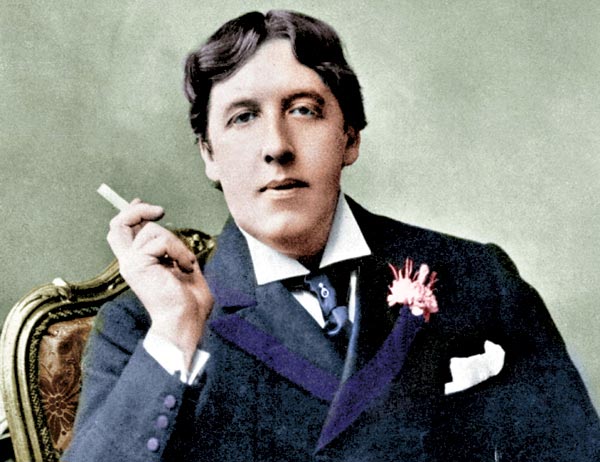 Перший поетичний збірник  О.Уайльда «Вірші»  - 1881 рік.
       Після одруження із Констанс Ллойд в 1884,  у світ виходить  ряд збірників оповідань для дітей, споконвічно написаних для його синів.
Новела «Злочин лорда Артура Севіла» була видана незадовго до першого і єдиного роману Уайльда «Портрет Доріана Грея» (1891).
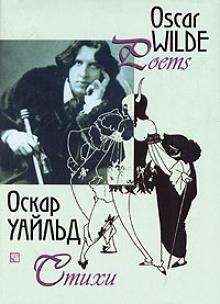 Успіх і визнання цих творів призвели до написання його  найкращої п'єси  «Як важливо бути  поважним.  Легковажна  комедія для  серйозних  людей».
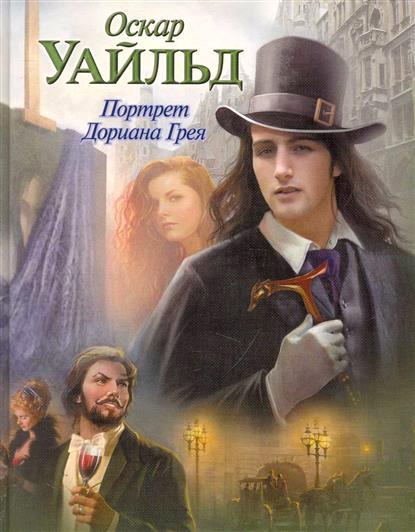 Погляди на творчість
Погляди майбутнього письменника формувалися у батьківському домі: тут же влаштовувалися поетичні вечори, дім відвідували цікаві, творчо обдаровані люди. У шкільні роки читав в оригіналі трагедії Есхіла і з дитинства привчався існувати у світі поетичних образів, поваги до краси, створеної людиною.
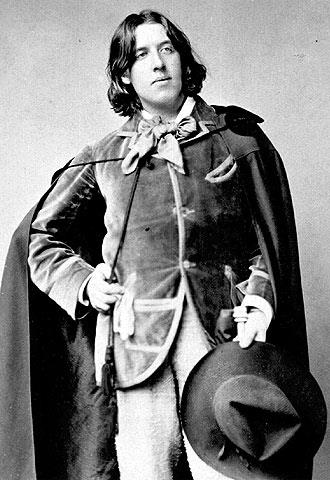 Казки Уайльда вийшли в складi двох збiрникiв: «Щасливий  Принц» (1888) i  “Гранатовий будиночок» (1891)
І по буквi,  i  за духом вони помiтно вiдрiзнялися 
    вiд народноï  казки.
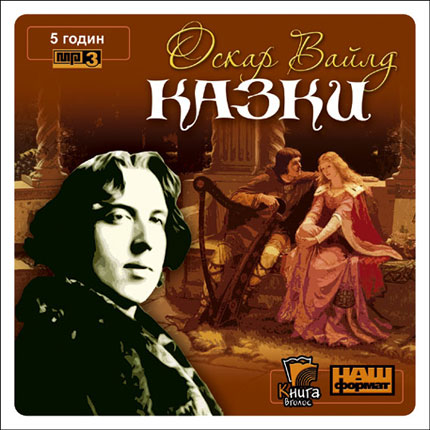 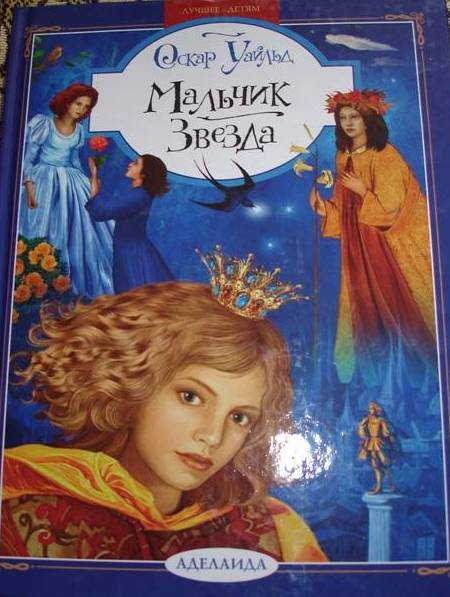 Серед казок Уайльда загальною темою —  темою вiрностi  дружбi  й любовi — об'єднанi кiлька  кращих  його  здобуткiв:   «Щасливий Принц», «Соловей i троянда» i   “День  народження  iнфанти».
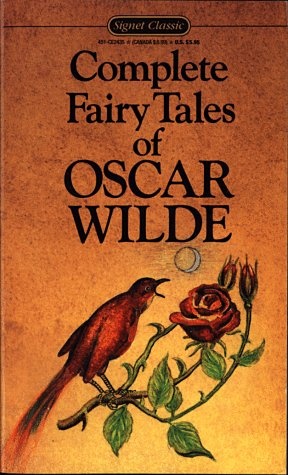 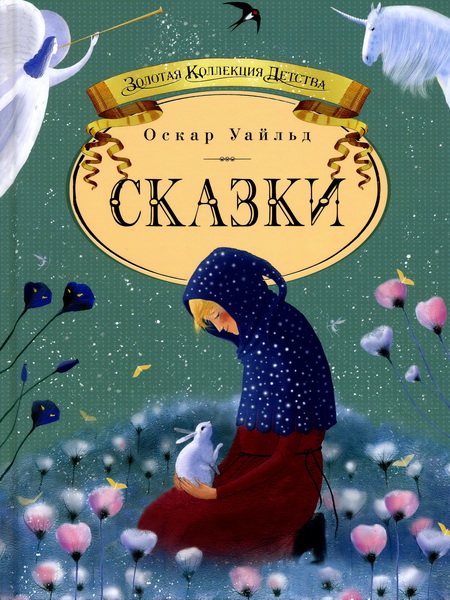 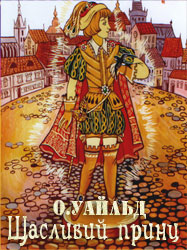 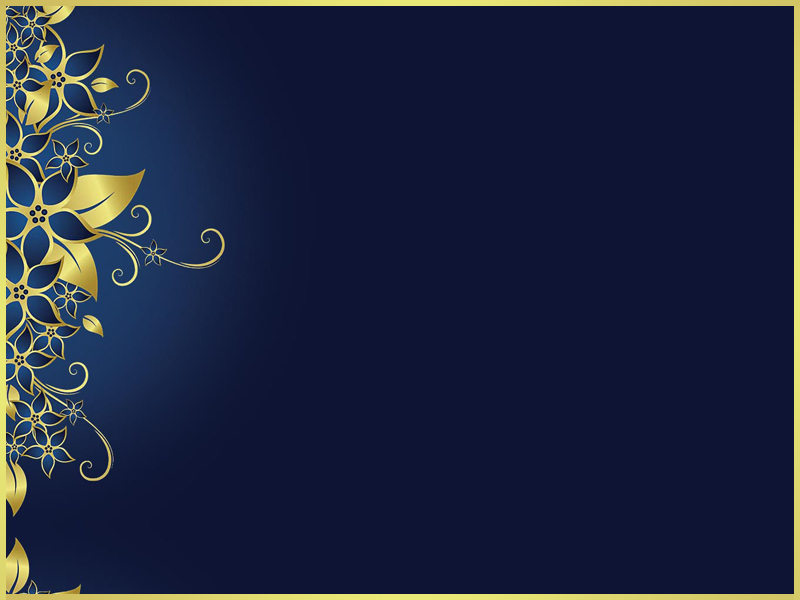 Віддаючи належне творчим пошукам, Уайльд ішов власним шляхом, засвоївши з ренесансної естетики положення про те, що мудрість досягається лише через досвід.
  Шлях цей був і складним, і небезпечним: досягав успіху, і робив помилки. Напередодні 1882 p., маючи лише першу книжку, але вже знаменитий незвичністю своїх суджень та неординарною поведінкою, О.Уайльд вирушив на «завоювання» Америки. Там читає лекції з естетики, пропагує «нове відродження» в англійській літературі.
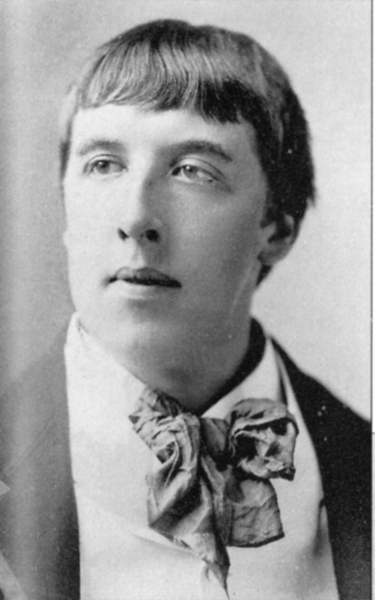 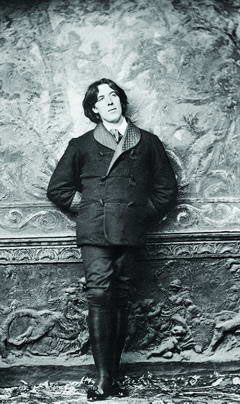 У всіх своїх літературних творах широко використовував парадокс, який був, і літературним прийомом, і способом мислення. Письменнику була близька теза його літературних попередників, діячів доби Відродження, які гостро поставили проблему про співвідношення правди й красномовства, усвідомивши, що гра словом може бути небезпечна, вона може віддаляти від істини, а не вести до неї.
«Портрет Доріана Грея» — єдиний роман Оскара Уайльда, найвідоміший та найпопулярніший його твір. Вперше виданий 20  червня 1890 року. Друга редакція, у якій автор дописав нові розділи, вийшла у квітні 1891 року. Цей роман був написаний всього лише за три тижні. 
      Роман екранізувався більше 25 разів, остання екранізація вийшла в прокат 09.09.09
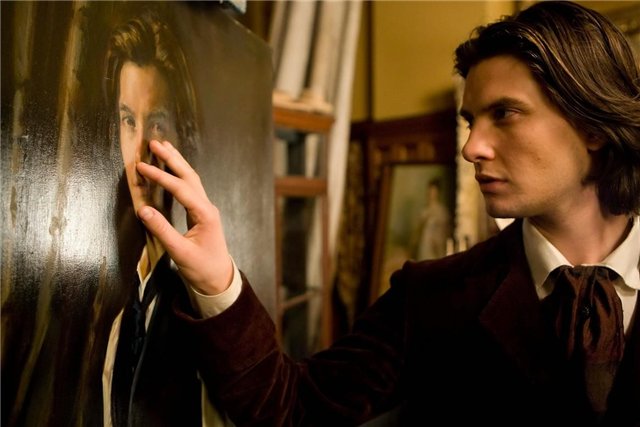 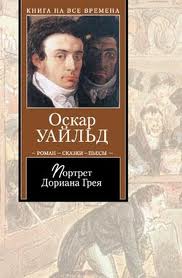 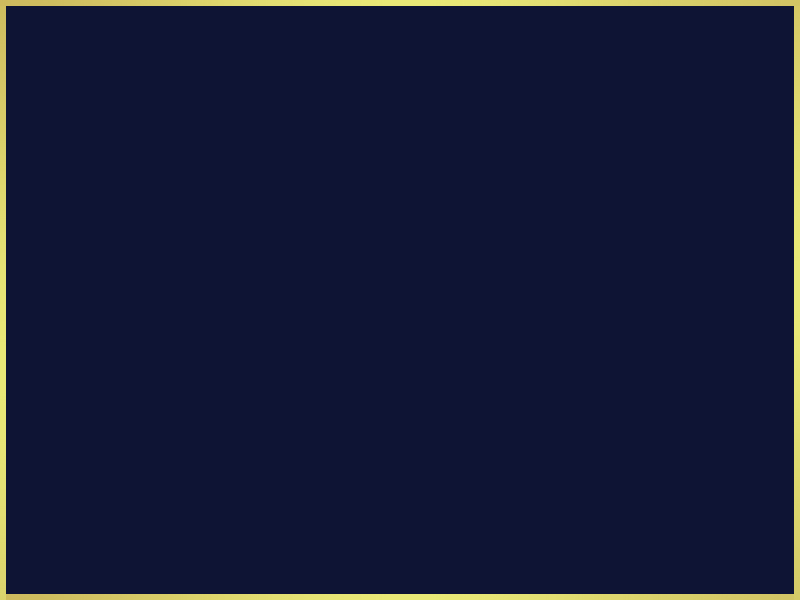 Того, що потрібно знати, не навчить ніхто. 
Бути греком – означає не мати одягу, бути людиною Середньовіччя – не мати тіла, бути сучасною людиною – означає не мати душі.            
                                                                О.Уайльд
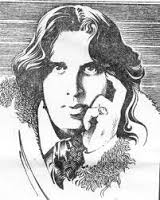 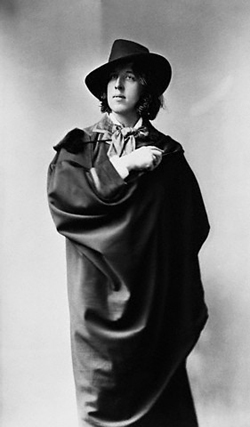 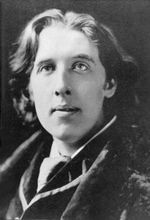